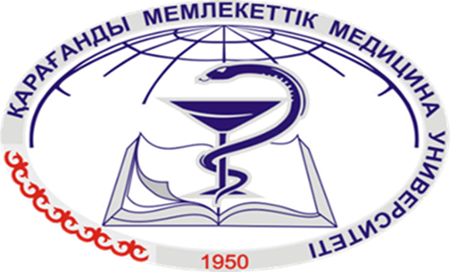 ЛЕКЦИЯ -5 Эндокринді жүйе
Жоспар:
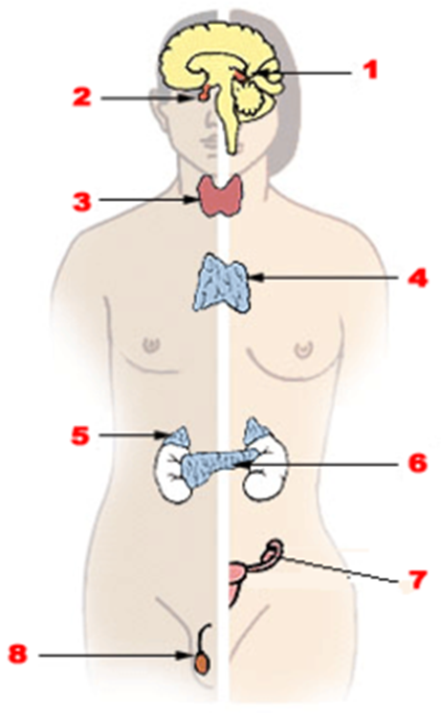 Кіріспе.
 Негізгі бөлім.
Эндокринді жүйе, жіктелуі.
Эндокринді бездер, олардың дамуы.
Эндокринді бездердің құрылысы.
Бездерден бөлінетін гармондар.
Эндокринді бездердің тамырлануы мен жүйкеленуі.
Бездердің жастық ерекшеліктері.
 Қорытынды.
Қолданылған әдебиеттер.
Кіріспе
Организмнің тіршілігінде өтетін көптеген құбылыстардың реттелуі жүйке және эндокриндік жүйелердің біріккен қызметтерімен қамтамасыз етіледі. Бұл жүйелер өзара бірімен-бірі тығыз байланыста болады. Ми ең ірі ішке сөлденістік без болып есептеледі. Сондықтан организмнің бір тұтас өзін-өзі жүйкелік-эндокриндік реттейтін күрделі жүйеге бірігуі біріне-бірі қарсы келмей, өзара бірін-бірі толықтырады. 
      Эндокриндік бездер қанға, тін аралық сұйыққа, гормон өндіріп шығарады. Гормондардың жасуша ішілік данекерлері болып цАМФ, цГМФ, Са2+-иондары және оларды байланыстыратын нәруыздар, фосфатидилинозит, оның туындылары, простагландиндер, пептидтер есептеледі.
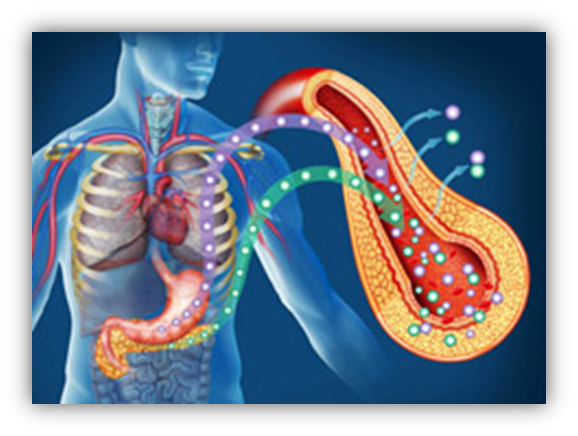 Негізгі бөлім
Эндокринді жүйе – қан мен лимфаға гормон бөліп шығаратын құрылымдардың, мүшелердің, мүше бөлігінің, жеке орналасқан жасушалардың жиынтығы. Эндокринді жүйе құрамына эндокринді бездер немесе ішкі секреция бездері кіреді.     Эндокриндік бездердің (гректің endon - ішкі, сrіnео - бөлемін немесе шығарамын) сөлін шығаратын өзегі жоқ, без жасушалары қан және лимфа капиллярларымен өте жиі торланған, сондықтан без өнімдері тікелей осы тамырларға өтеді.
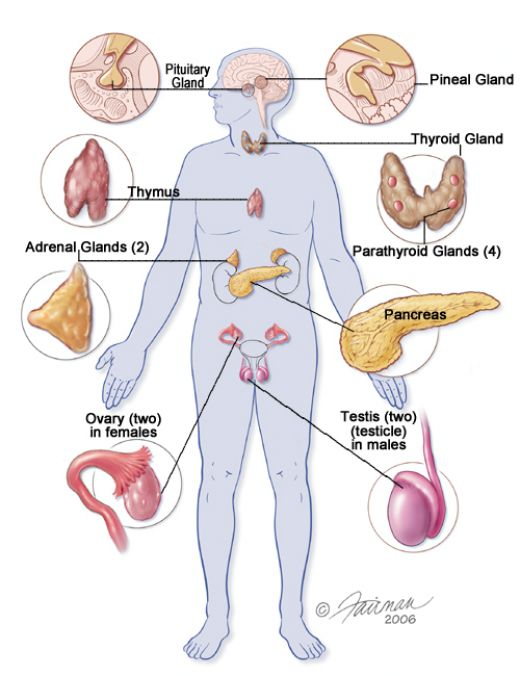 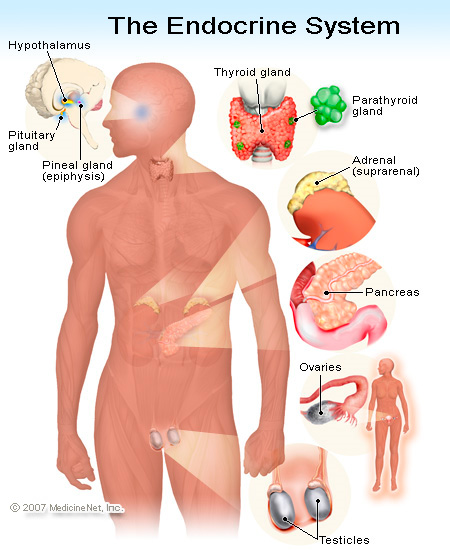 Эндокринді жүйе
Эндокринді жүйеге – қан мен лимфаға гормон бөлетін бездер мен мүшелер мен мүше бөлікшелерінің (тыныс алу, зәр шығару, ас қорыту жүйесіндегі) жеке жасушалар немесе эндокриноциттер жатады.
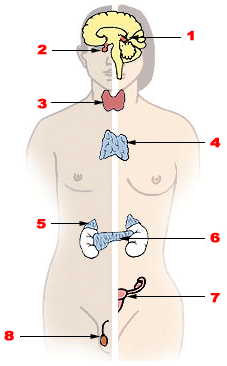 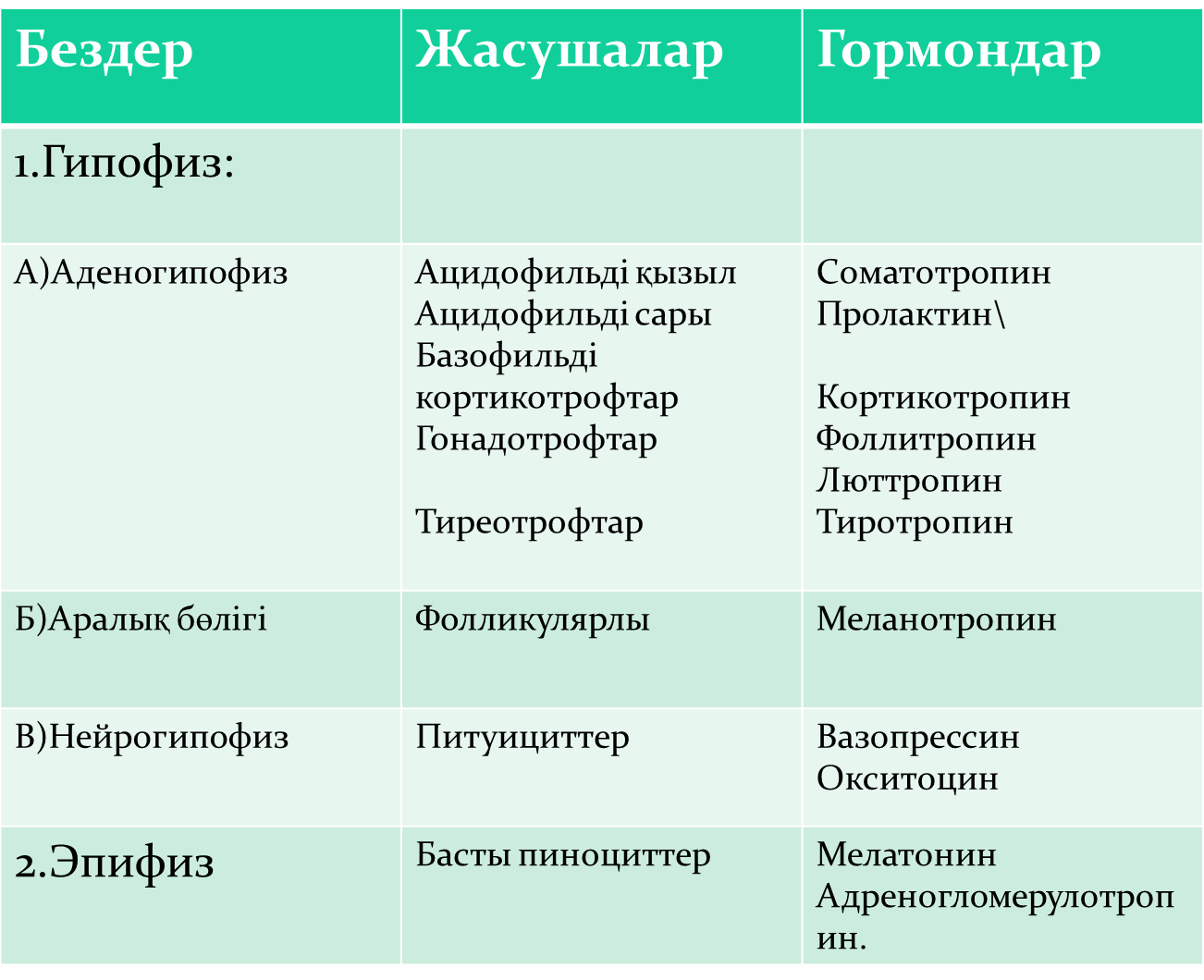 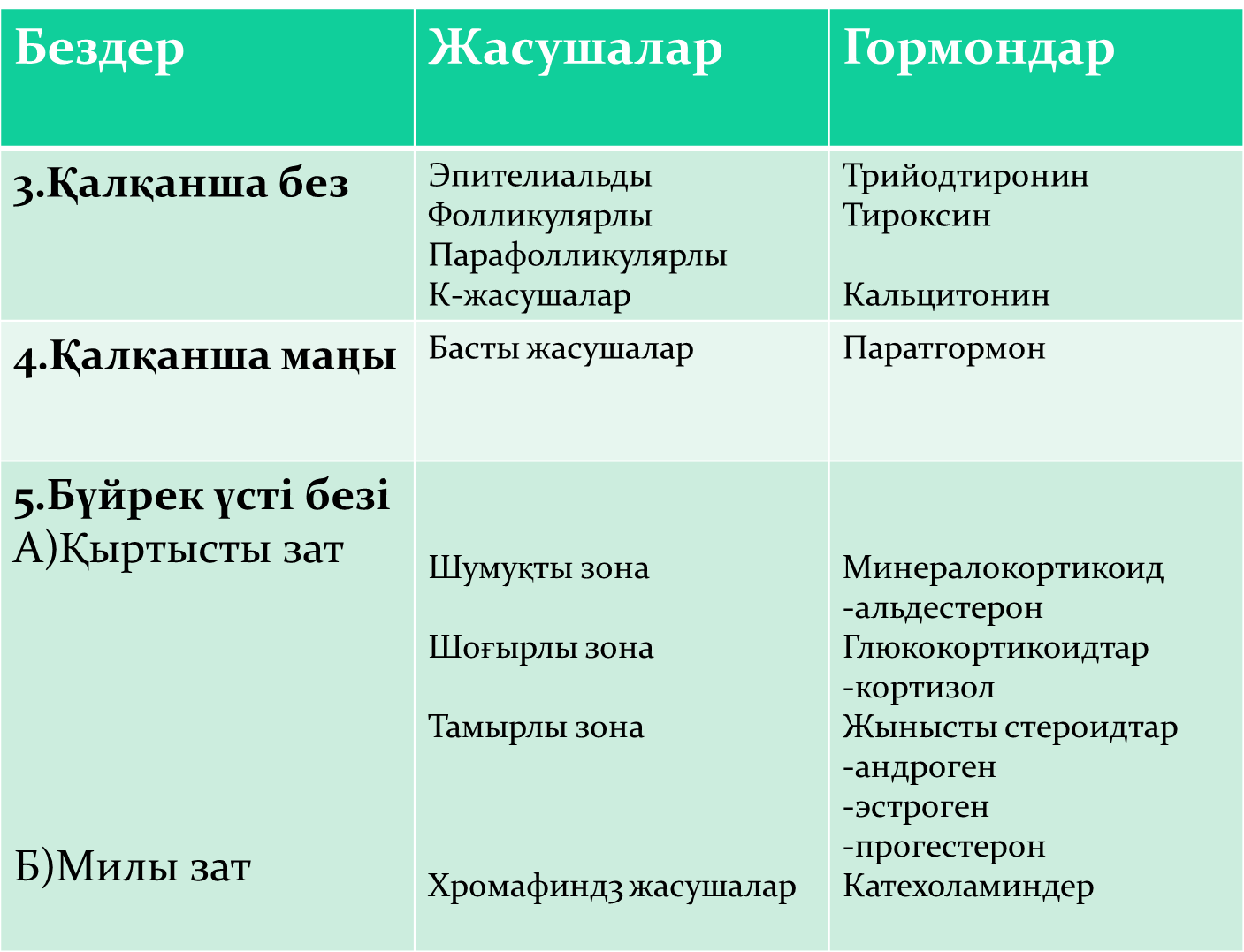 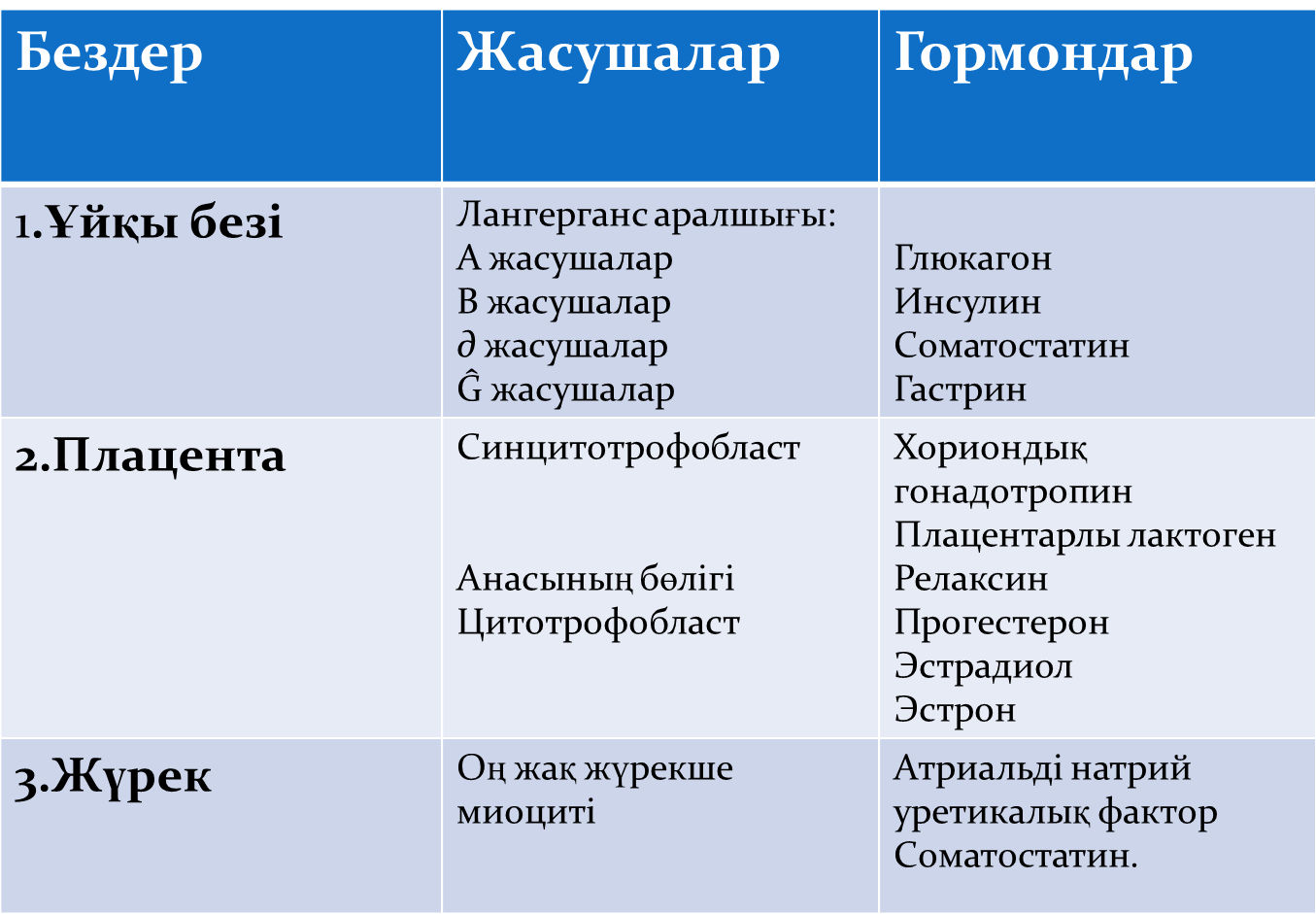 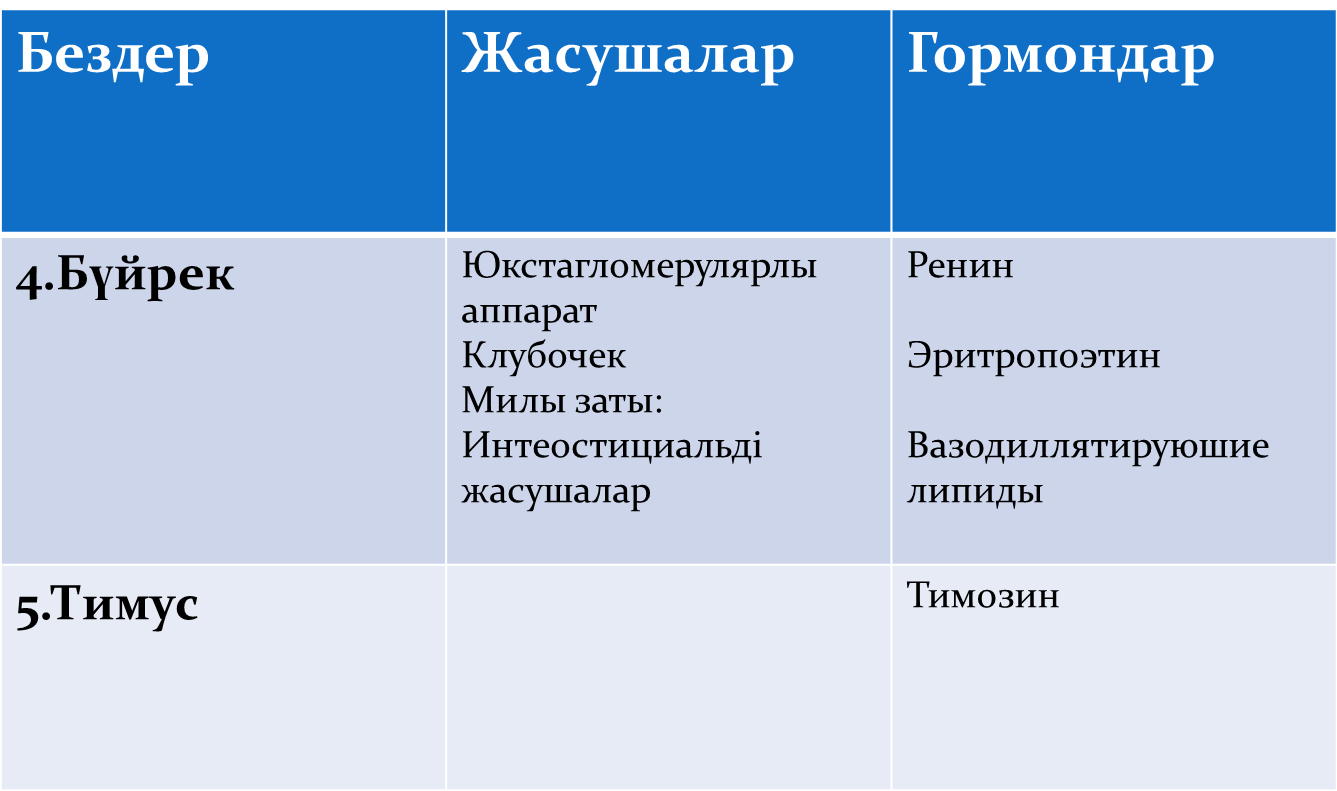 Бездер
Сыртқы
Ішкі секреция
Аралас
Гипофиз, қалқанша безі, қалқанша маңы, айырша(тимус), эпифиз, бүйрек үсті
Тер, жас, сілекей, сүт, бауыр бездері
Ұйқы, жыныс бездері
Ішкі секреция жүйесін 4 топқа бөлеміз:
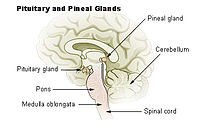 Орталық реттеуші құрылымдар:
-Гипаталамус
-Гипофиз
-Эпифиз
Шеткері эндокриндік бездер:
-қалқанша без
-қаланша маңы без
-бүйрек үсті без
Аралас бездер:
-ұйқы без
-гонадалар
-плацента
Жекелеген гормон бөлуші жасушалар:
-Нейроэндокриндік(АПУД жүйе)
-жүйкелік емес эндокриноциттер
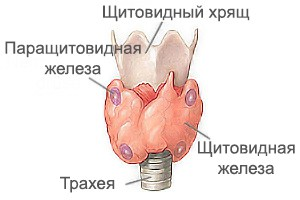 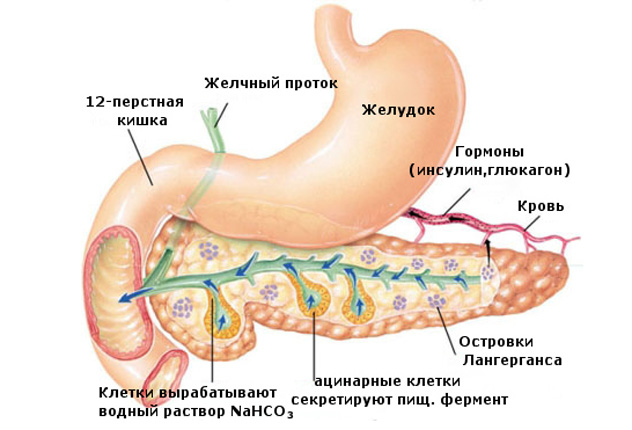 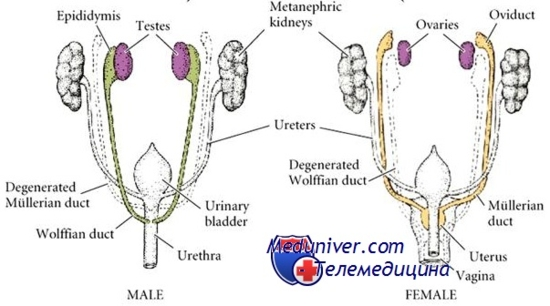 Басқа да гормон өндіруші тіндер мен шашыраңқы эндокринді клеткалар

Қалқанша безінің с-клеткалары:
Кальцитонин;
Өкпе эпителийі: 
Шамамен барлық нейропептидтер;
Май клеткалары: 
Лептин;
Иммундық жүйе:
Айырша без гормондары;
Цитокиндер;
Тіндік гормондар немесе медиаторлар:
Эйкозаноиды;
Гистамин;
Серотонин;
Брадикинин.
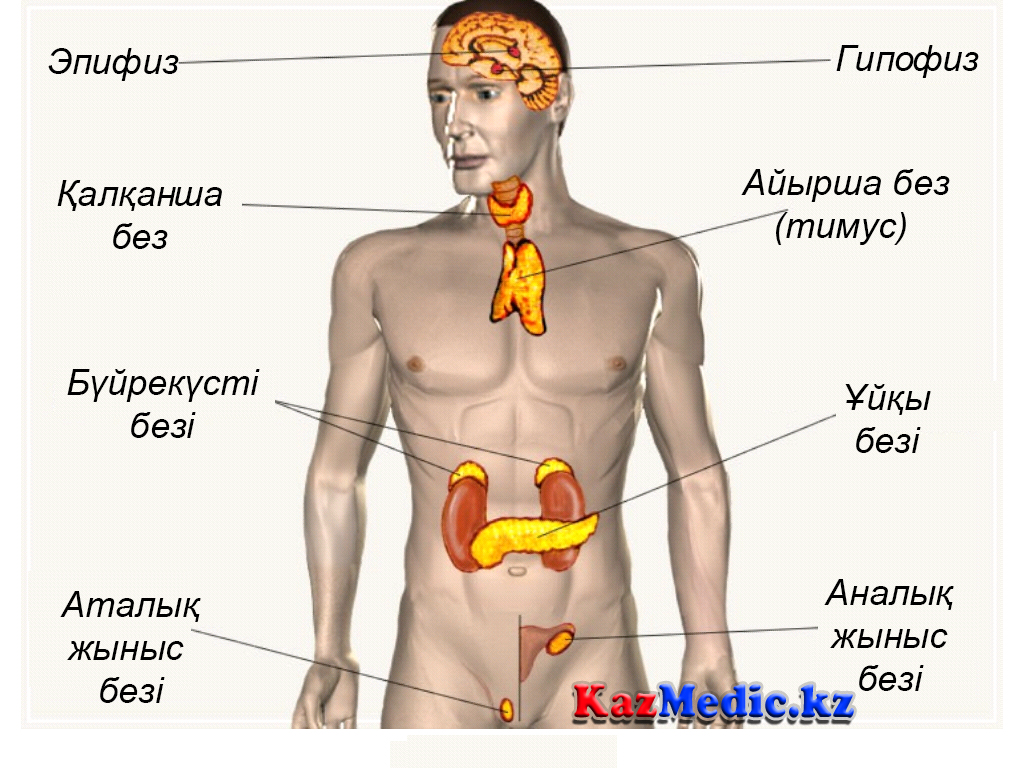 1
2
4
3
5
7
8
6
Ішкі сөлініс (секреция) бездері:
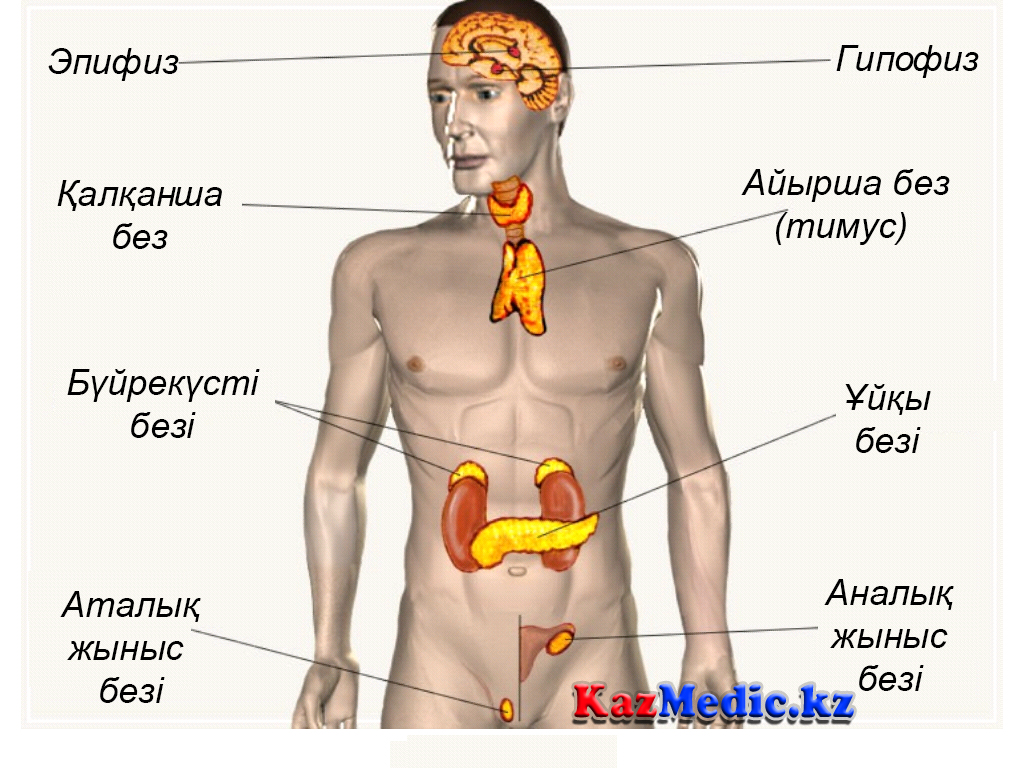 Гормондар (гр.hormae – қоздырамын, қозғалысқа келтіремін) – ішкі секреция бездерінен бөлінетін сұйықтық. Бұл органикалық қосылыстар.
Қызметі:
Зат алмасу процесін реттейді;
Өсуі мен дамуын реттейді;
Организмдегі физиологиялық процестерді үдетеді
Ішкі секреция бездерінің қызметін реттейтін орталық аралық мидағы  - гипоталамус.
Гормондарының қызметі: 
1. Қандағы фосфор және кальций тұздарының мөлшерін реттейді.
2. Ішекте кальцийдің сіңуін және кальцийдің бүйректерде кері сіңуін қамтамасыз етеді.
3. Паратгормонның әсерінен олар қанға өтеді.
Гипоталамус
Гипоталамустың түзетін заттары прогормон болып саналады. Гипофиздің артқы бөлімінде олар әбден жетіліп гормонға айналады. Виллизи шеңберінен тарайтын жоғарғы гипофиз артериясы алдымен ілмектер мен түйіндерден тұратын алғашқы капиллярлы торды түзеді. Бұл торға гипоталамустың нейросекрециялық жасушалары келіп, ұштары нейрокапиллярлық түйіспелер түзетін жүйкелік тор жасайды. Бұл түйіспелер арқылы қанға нейросекрециялық (стимуляторлар) әсер етушілер шығады. Гипоталамуста нейросекреторлық жасушалар 30 шақты жұп ядроларды құрайды. Гипоталамуста баро-, термо-, хемо-, осмо- және глюко-рецепторлар орналасатыны анықталды. 
   Гипоталамустың нейросекреттерін рилизинг-гормондар деп атайды. Оларға либериндер мен статиндер жатады. Либериндер гипофиздің троптық гормондарының өндірілуін, ал статиндер – тежелуін реттейді.
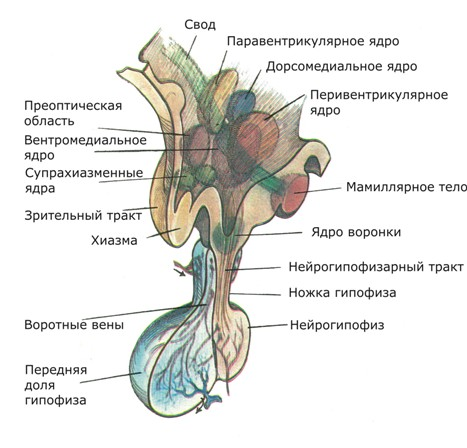 Гипофиз
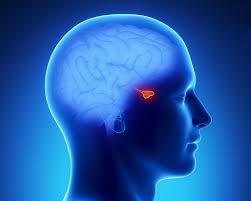 Гипофиз
Гипофиздің алдыңғы бөлігі - аденогипофиз үш түрлі, атап айтқанда, ацидофилдік, базофилдік және хромофилік жасушалардан тұрады. Соматотроптық СТГ (соматотропин), тиреотроптық ТТГ (тиреотропин), адренокортикотроптық АКТГ (адренокортикотропин), гонадотроптық ГТГ (гонадотропин), фоллитропин ФСГ, лютеиндейтін ЛСГ (лютропин), пролактин бағыттаушы гормондары түзіледі.
   Гипофиздің артқы бөлігі - нейрогипофиз пирамида тәрізді үлкен жасушалар - питуициттерден және гипоталамустың нейросекрециялыұқ жасушаларының талшықтарынан тұрады. 
    Гипофиздің ортаңғы бөлігінде меланотропин (МСГ), яғни интермедин гормоны түзіледі. Бұл гормон терідегі питменттік жасушаларда бояушы түйіршіктерін көбейтіп, жасуша талшығын кеңейтеді және олардың біркелкі орналасуын қамтамасыз етеді.
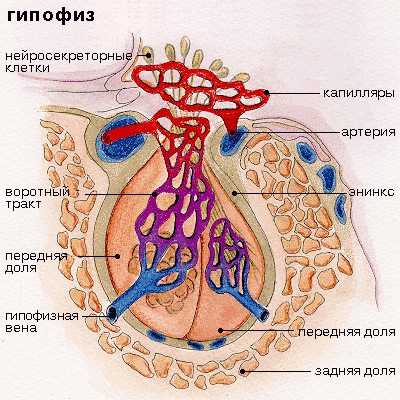 Гипофиздың қызметі:

1. Алдыңғы бөлігі өсу гормонын түзеді;
2. Ортаңғы бөлігі пигментті жасушалардың мөлшері мен санын ұлғайтады. Меланиннің түзілуін күшейтеді.
3. Артқы бөлігінен вазопрессин, окцитоцин бөлінеді.
Акромегалия
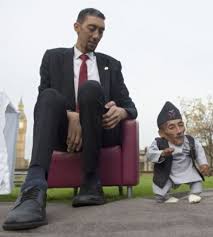 Ергежейлік
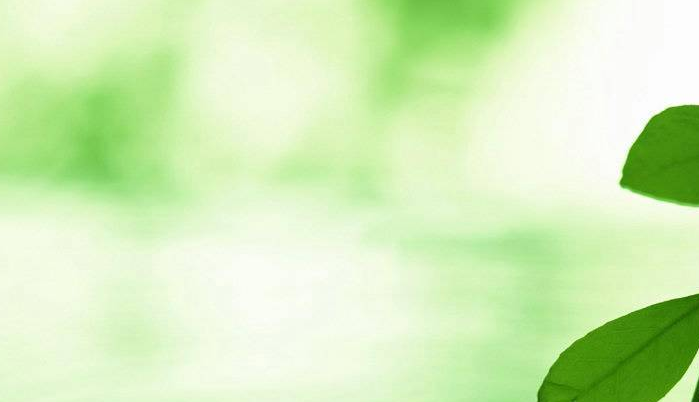 Акромегалия – аяқ-қол сүйектерінің үлкен болуы
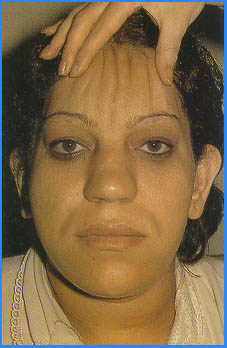 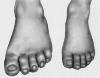 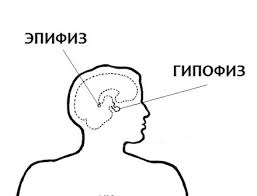 Эпифиз
Қалқанша без – мойында көмекейдің алдыңғы жағында орналасқан пішіні таға тәрізді, ірі без. Оның салмағы - 15-30г. Олардың ішінде негізгісі тироксин зат алмасуды реттейді, органикалық заттардың тотығу процестеріне, даму, өсу процестерін реттеуге қатысады. Ұлпалардың жіктелуіне, жүйке және жүрек іс-әркетінің қозғыштығын күшейтуге қатысады.
Қалқанша безі
Қалқанша без тіні дәнекер тіннің жұқа қабаттарымен қоршалған көлемі 25-500 мкм болатын фолликулалардан тұрады. Олардың эпителий жасушалары құрамында йод бар гормондарды түзеді. Бұлар трийодтиронин (Т3) және тетрайодтиронин (Т4) немесе тироксин. Олар белокпен қосылып, йодтиреоглобулин деген тұтқыр коллоидты зат түзеді. Кейін керек кезде коллоидты заттан гормондар бөлініп қанға өтеді.
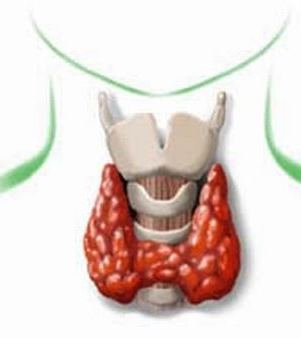 Қалқанша безі
Қызметі:
Тироксин гормоны зат алмасуға қатысады
Организмнің өсуі мен дамуына әсер етеді
Жүйке жүйесінің қозуы мен жүректің жиырылуын арттырады
Қалқаншамаңы безі
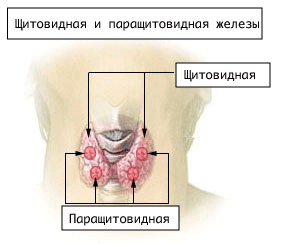 Қалқанша безі
Қалқаншамаңы безі
Қалқанша маңы безі:
Қалқанша маңы безі aca үлкен емес эпителилі құрылым, саны 2-6, салмағы 20-50 мг. Сыртынан дінекер ұлпамен қапталған капсуладан тұрады. Бездер өте жақсы тамырланған. Қан мен лимфа тамырларының бойымен оларға симпатикалық және парасимпатикалық жүйке талшықтары енеді. Қалқансерік безінің гормоны паратгормон деп аталады. Паратгормон үшін нысана болатын ағзалар, сүйек тіні, бүйрек және ішектер. Кальцийді реттеуші гормондар - паратгормон, тирокальцитонин және катокальцин.
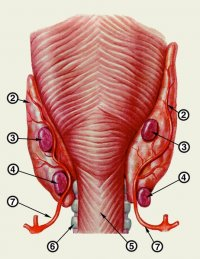 Қалқаншамаңы бездерінің гормондары жетіспегенде:
Сүйектер бұзылады
Тіс бұзылады
Тісте бор тәрізді дақтар пайда болады
Қанда кальций мөлшері кемиді
Сүйектер сынғыш және нәзік болады
Жүйке жүйесінің қозғыштығы артады, тырыспа(судороги) байқалады
Қалқаншамаңы бездерінің гормондары артқанда:
Сүйек майысқыш болады, қисаяды.
Кальций қанда, бүйректе, бауырда, мида жинақталады, яғни зат алмасу бұзылады.
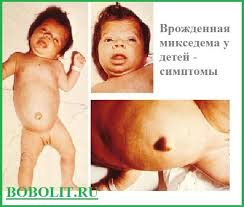 Микседема
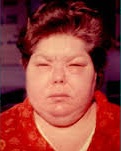 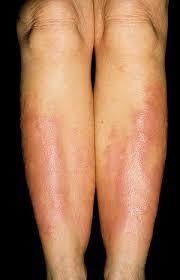 Эндемиялық зоб
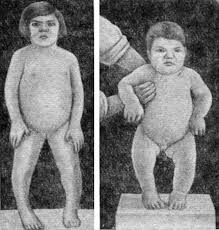 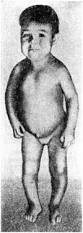 Кретинизм
Бадырақ көз
(базедов ауруы)
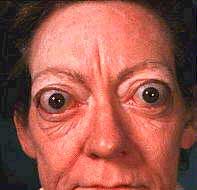 Тамақты көп ішкенімен салмақ қоспай, керсінше арықтайды. Тез ашуланғыш терлегіш болып келеді
Айырша без (тимус) – кеуде қуысында кеңірдектің жоғарғы ұшын жауып тұрады. адамның балалық шағында ірі болады. Жыныстық жетілуден кейін кішірейеді.
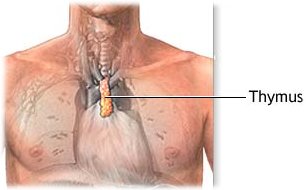 Тимус(айырша без) жасөспірім безі деп аталады,  тимозин гормонын бөледі.
Тимозин гормонының қызеті:
Өсу процестеріне қатысады.
Организмнің қорғаныштық реакциясын, иммунитетті қамтамасыз етеді.
Бүйрекүсті бездері
Бүйрек үсті безі:
Бүйрекүсті бездері қыртысты және милы қабаттан тұрады. Милы және қыртысты қабаттардың шығу тегі, құрылысы және қызметі жағынан әртүрлі. Олардың қанмен қамтамасыздануы ерекше. Бүйрекүсті безінің қыртысты қабаты 40-тан астам кортикостероидтарды түзеді және 3 топқа бөлінеді: 1) глюкокортикостероидтар (ГКС); 2) минералокортикостероидтар (МКС); андрокортикостероидтар (АКС); Бүйрек үсті безінің милы затында орналасқан жасушалар ашық,күңгірт болып бөлінеді.Ашық клеткалар адреналин өндіреді.Күңгірт хромофильді жасушалар көлемі кішірек,өндірілетін заты норадреналин.
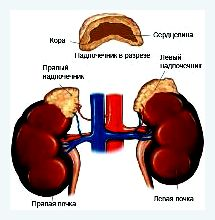 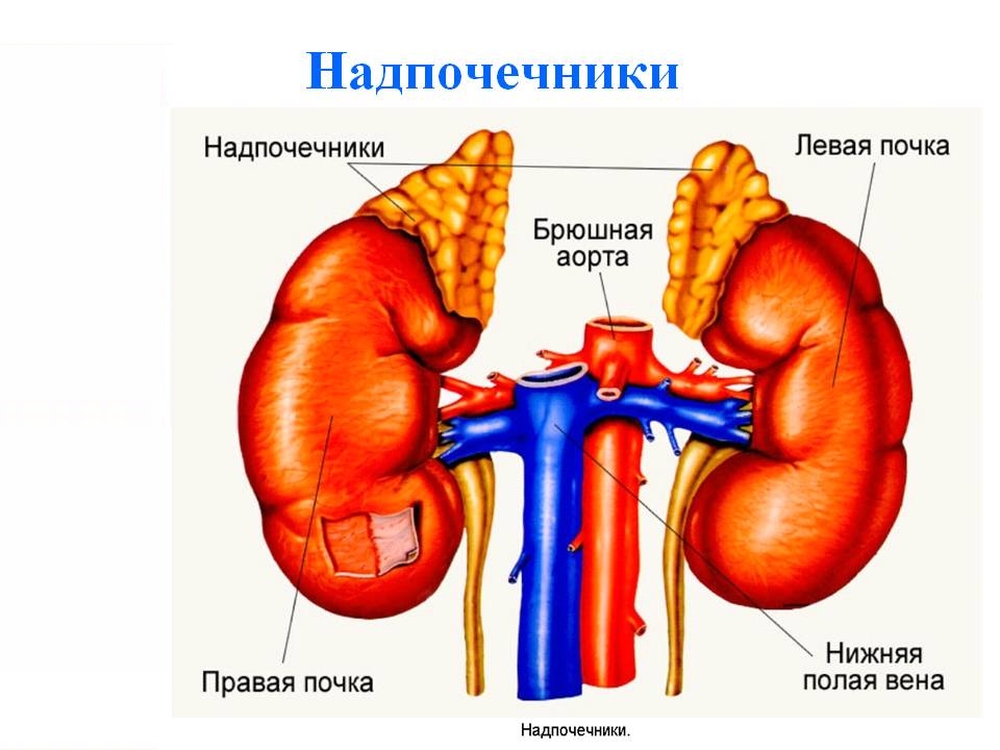 Бүйрекүсті бездері
Бүйрекүсті бездері
Сол  жақ
Қолқа
Төменгі вена
Оң жақ
Бүйрекүсті бездерінің қыртысты қабатында түзілген гормондар кортикоидтар деп аталады  
 
Бүйрек үсті бездерінің қыртысында бөлінеді: 
Нәруыздар мен көмірсулар энергия бөле ыдырауын күшейтетін гормон
Нәруыздың көмірсуға, көмірсудың майға айналуына әсер ететін гормон
Тұз – су алмасуын реттейді
Қан мен басқа ұлпалардағы натрий, калий, хлор алмасуын реттейді.
Жыныс мүшелерінің дамуы мен қалыптасуына әсер етеді.
Бүйрек үсті бездерінің милы затында бөлінеді: 
Адреналин гормоны
Адреналин:
Артериялық қысымды арттырады.
Жүректің соғуын жиілетеді.
Аралас бездер. Гуморальдық және жүкелік-гуморальдық реттелу
Ұйқы безі
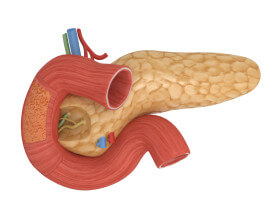 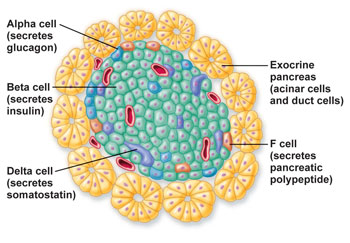 Аралас бездер сөл де, гормон да бөледі. Сөлді арнайы өзектері арқылы басқа жерде орналасқан мүшелерге, ал гормондарды тікелей қанға бөледі. Сондықтан бұл бездер әрі сыртқы, әрі ішкі секреция бездеріне жатады. Аралас бездерге ұйқы безі мен жыныс бездері кіреді.
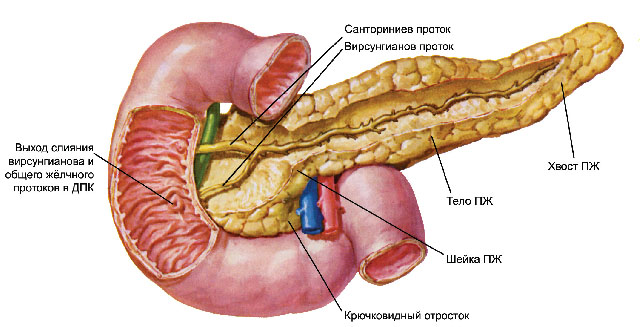 Ұйқыбездің басы, денесі, құйрығы болады және екі кызмет атқарады. Онын жасушаларының бір бөлігі ферменттері бар ас қорыту сөлін түзеді. Ас корыту сөлі ұлтабарға түсіп, ас қорытуға қатысады, бұл — оның сыртқы секреторлық қызметі. Сонымен қатар безде көмірсу алмасуын реттеуде маңызды рөл атқаратын инсулин жене глюкагон гормондарың өндіретін секреторлы жасушалар жинакталған.
Инсулин – қарапайым нәруыз, қандағы глюкозаны реттейді. 

Глюкоза – организм үшін энергетикалық материал

Гликоген — жануар крахмалы. Ол суда ермейді, сондыктан қан құрамында болмайды. Бірақ қандағы глюкоза денгейі төмендегенде, глюкагон гормоны гликогенді ыдыратып, қандағы глюкозанын мөлшерін жоғарылатады.
Жыныс бездерінің сыртқы секрециялық белгісі: ер адамдардың жыныс бездерінде жыныс жасушалары – сперматозоидтар, әйелдерде жұмыртқажасушасы түзіледі. Ішкі секрециялық белгісі: жыныс бездерінде түзілген жыныс гормондары бірден қанға бөлінеді. Ер адамдардан бөлінетін жыныс гормондары – андрогендер (грекше «andros» – еркек) оның негізгісі – тестостерон. Әйелдердің жыныс гормондары экстрогендер деп аталады.ф
Гуморальдық (латынша «humor» – сұйықтық) реттелу ағзаның ішкі ортасы (қан, лимфа, ұлпа сұйықтығы) мен жасушалардан, ұлпалардан бөлінетін биологиялық белсенді заттар арқылы жүзеге асады. Гуморальдық реттелуде гормондар негізгі рөл атқарады. Жүйкелік-гуморальдық реттелуде гуморальдық реттелу жүйкелік реттелуге бағынышты. Жүйкелер мен гипофиздің байланысының арқасында, жүйкелік-гуморальдық реттеу жүзеге асады. Екінші жағынан гормондар да жүйке жүйесінің жұмысына әсер етеді. Бұл екі жүйенің өзара бірлесуі бұзылса, барлық мүшелер жұмысы да бұзылады. Жүйкелік реттелу мен гуморальдық реттелу арқылы ағза үнемі өзгеріп тұратын орта жағдайларына бейімделеді.
Диффузды эндокринді жүйенің құрамы
ДЭЖ апудоциттерден (APUD-клеткалардан) құралған, олар декарбкосилдену (ізашар-амин қышқылдан карбоксильді топты алып тастау) арқылы ізашар-амин қышқылдарын сіңіріп, олардан белсенді аминдерді немесе төмен молекулярлы пептидтерді  өндіреді. 
ДЭЖ құрамы:
Гастроэнтеропанкреатикалық эндокринді жүйе;
Жүректің жүрекшелері;
Бүйректер;
Бауыр;
Нерв жүйесі; 
Айырша без (тимус);
Басқа да гормон өндіруші тіндер мен шашыраңқы эндокринді клеткалар.
Қорытынды:
Гормондар эндокринді бездер және жүйке жүйесімен бірге организмнің өсуін, дамуын, организмнің физиологиялық қызметтерін үйлестіруге, зат және энергияның алмасуына, мүшелердің қызметін реттеуге қатысады. Ішкі секрециялық бездерге гипофиз, эпифиз, қалқанша, қалқан серік, айырлы (тимус), бүйрек үсті, ұйқы (қарын асты) безінің Лангерганс аралшықтары, жартылай жыныс бездері жатады. Ұйқы безі мен жыныс бездері аралас бездерге жатады, себебі олар әрі сыртқы, әрі ішкі секрециялық қызмет атқарады.  Түрлі эндокриндік бездердің қызмет дәрежесі баланың өсуі мен дамуы барысында оның жасына, жынысына, ауа райының жағдайына және басқа мүшелері мен мүшелер жүйесінің қызмет қабілетіне байланысты болады. Гормондар ұлпаларға немесе мүшелерге тікелей әсер етіп, олардың қызметін күшейтеді немесе тежейді, я болмаса жүйке жүйесі арқылы жанама әсер етеді.
Қорытынды
Диффузды эндокринді жүйе – жекеленген немесе ұсақ топтармен әр түрлі мүшелерде орналасқан эндокринді клеткалардың, яғни эндокриноциттердің жиынтығы. Бұл эндокриноциттер құрылымдық ұқсастығы бар нейромедиаторлар мен гормондар болып табылатын пептидтер мен биоаминдерді бөліп отырады. 
Диффузды эндокринді жүйе организмдегі бүкіл жүйенің құрылымдар мен функцияларды басқарушы нейрогенді және эндокринді механизмдердің аралық звеносы деуге де болады.
Қолданылған әдебиеттер:
«Физиология человека» В.М.Покровского. Г.Ф.Коротько.
«Гистология. Эмбриология. Цитология» Ю.И.Афанасьева. Н.А.Юриной.
«Эндокриндік жүйесі» модулі Р.С. Досмағамбетова
http://stud24.ru/medicine/jendokrindk-zhjen-patofiziologiyasy/481231-1835622-page1.html
http://www.myshared.ru/slide/935629/
 www.it-med.ru 
http://refdb.ru/look/2510512-p5.html
Пайдаланылған әдебиеттер:
Цитология, эмбриология және гистология. Ж.О.Аяпова. Алматы, “Кітап” баспасы, 2007 жыл;
Гистология. Афанасьев Ю.И., Юрина Н.А. Москва,1989 жыл;
Гистология. Данилов И.А. Москва, 2003 жыл;
Интернет сайттары: www.wikipedia.ru; www.meduniver.com; www.morphology.dp.ua;
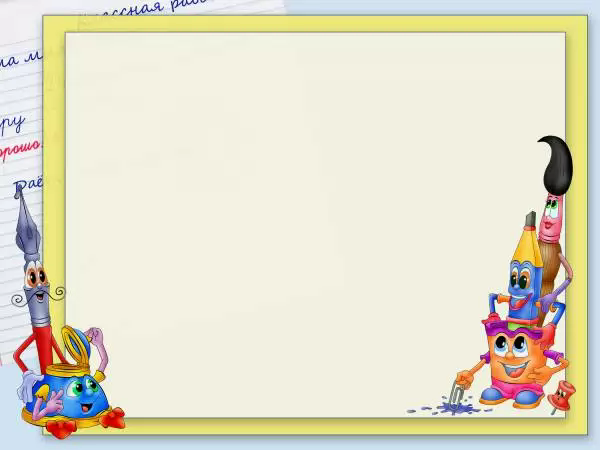 « Ойлан, тап»
Сәйкестік тесті